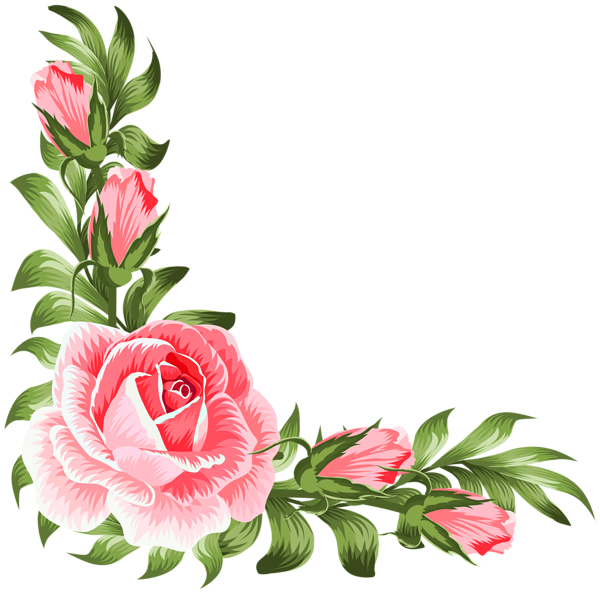 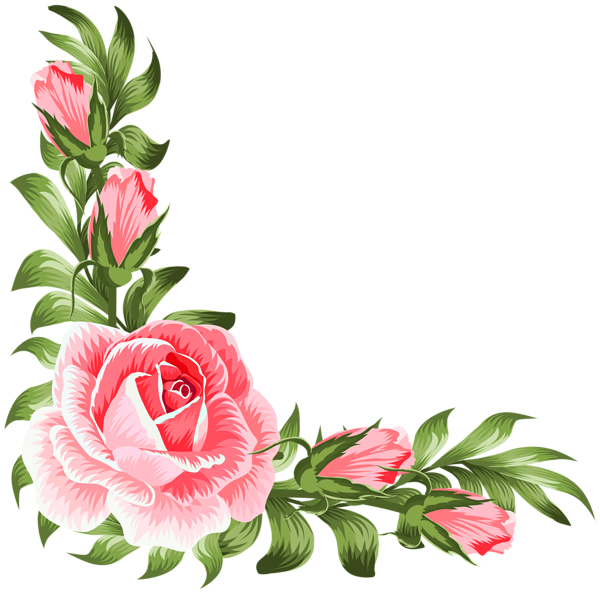 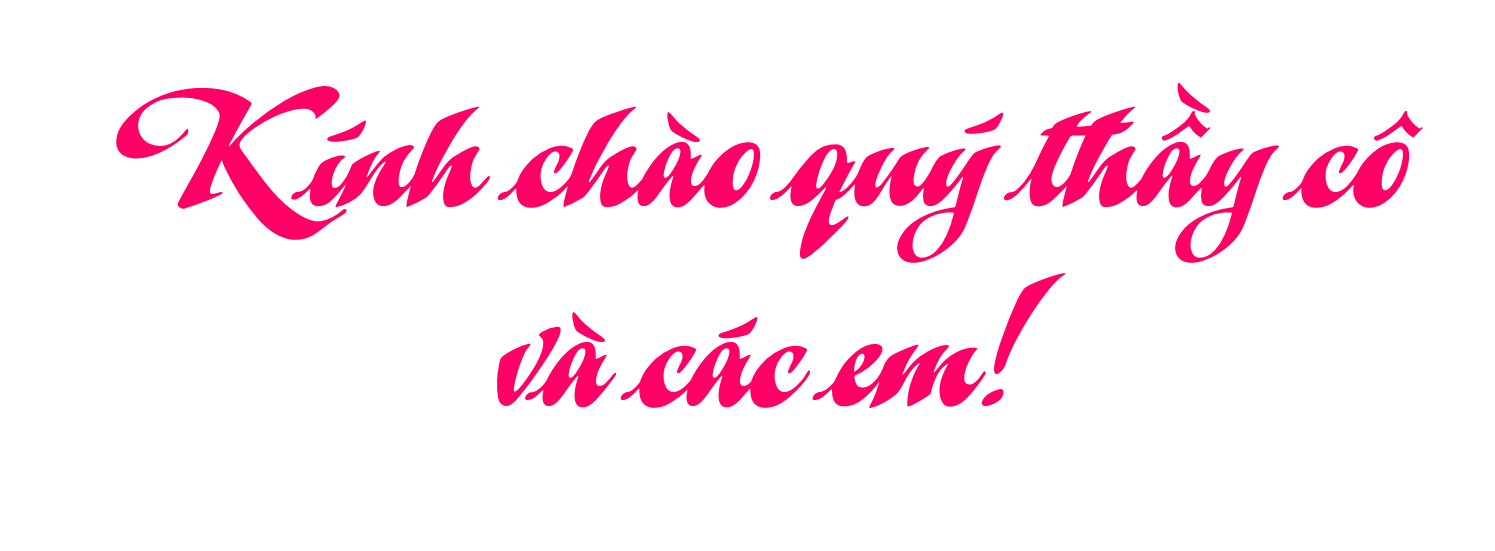 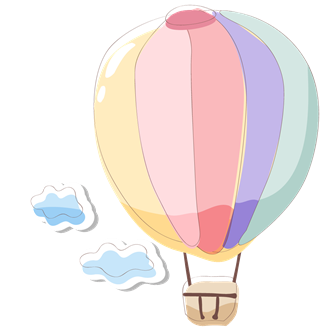 TRÌNH BÀY 
MỘT VẤN ĐỀ
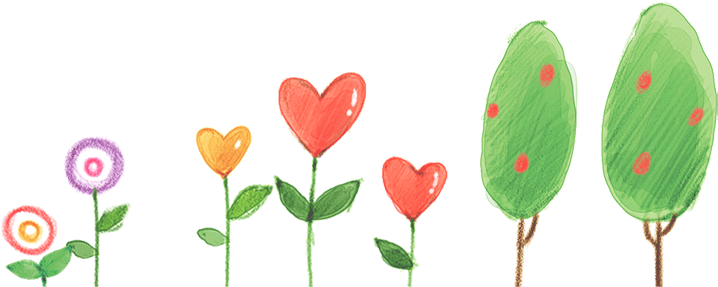 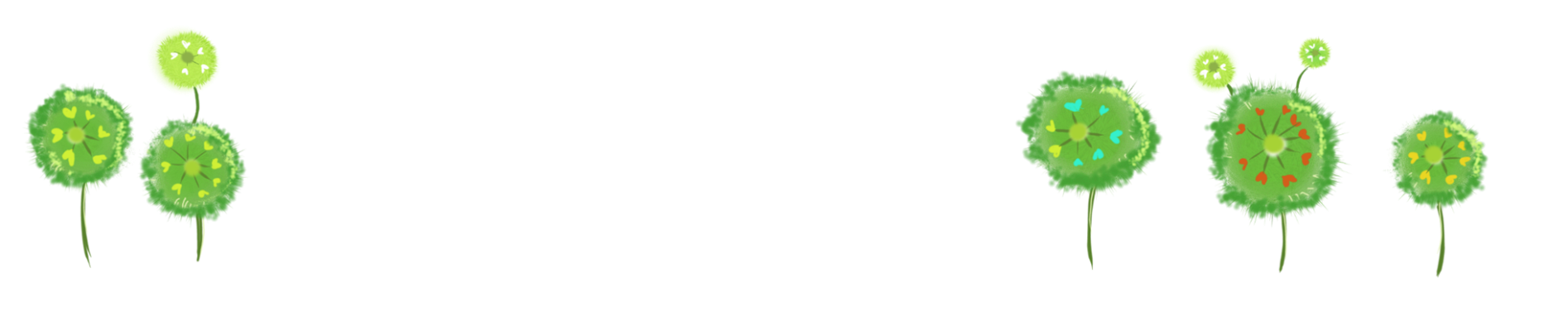 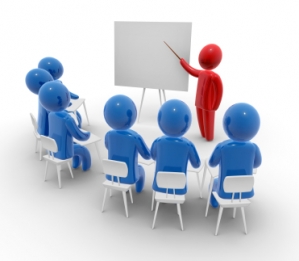 I.
TÌNH HUỐNG VÀ YÊU CẦU CỦA VIỆC TRÌNH BÀY MỘT VẤN ĐỀ
1. Tình huống
- Trình bày một vấn đề là dùng ngôn ngữ nói nhằm truyền đạt thông tin, nêu lên suy nghĩ và bày tỏ thái độ, tình cảm của mình trước mọi người về một vấn đề nào đó đang đặt ra trong cuộc sống.
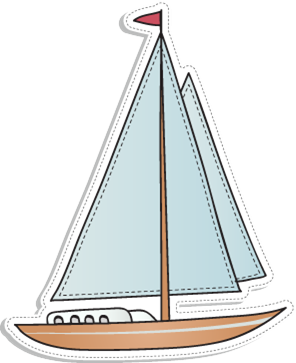 2. Yêu cầu
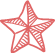 - Trình bày, phát biểu tự nhiên, mạch lạc, có trọng tâm, trọng điểm; lời nói sinh động, truyền cảm, có ngữ điệu, âm lượng phù hợp.
- Bám sát mục đích, yêu cầu, đối tượng và nội dung chính cần trình bày.
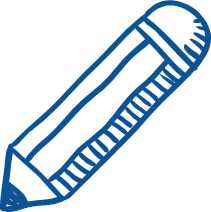 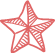 + Nói để làm gì ?
+ Nói cho ai nghe ?
+ Nói về vấn đề gì ?
- Kết hợp với các phương tiện hỗ trợ: hình ảnh, clip, bảng biểu, số liệu,…
Việc trình bày thường tuân theo trình tự
Kết thúc và cảm ơn cử tọa.
Trình bày lần lượt các nội dung.
Chào hỏi, 
tự giới thiệu.
1
2
3
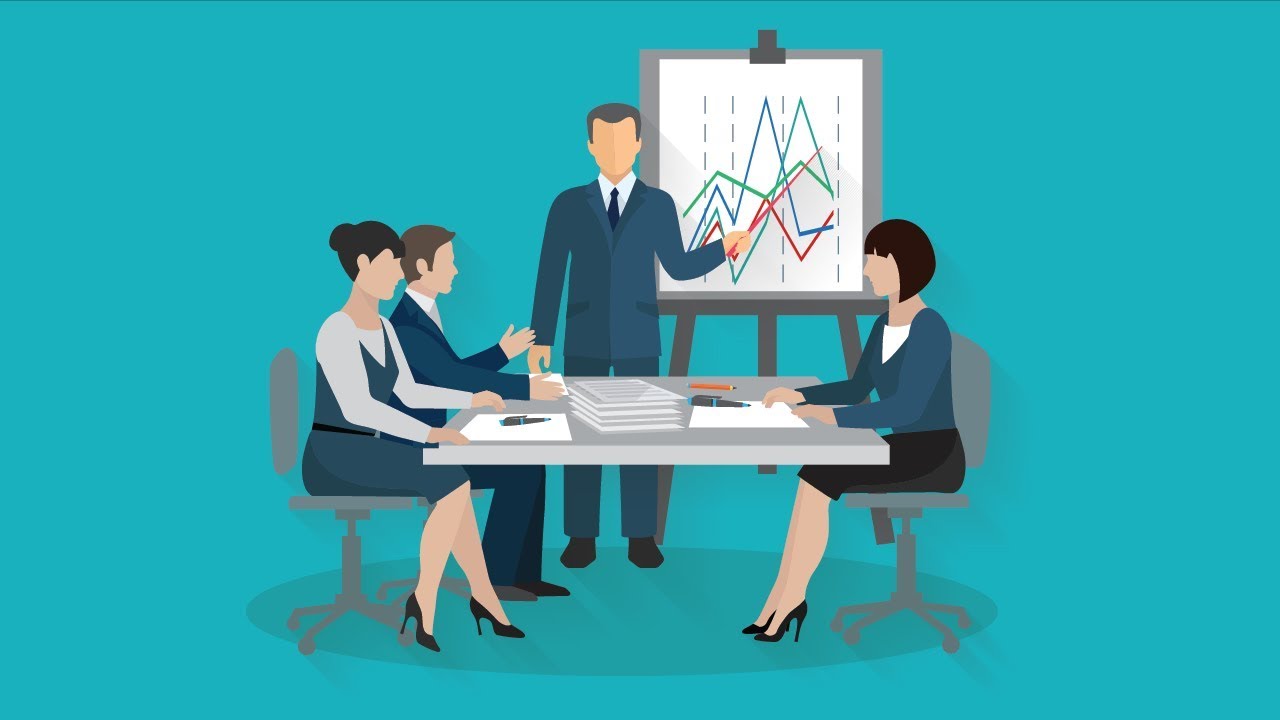 II.
CÁC BƯỚC CHUẨN BỊ ĐỂ TRÌNH BÀY 
MỘT VẤN ĐỀ
- Vấn đề cần trình bày: học sinh với an toàn giao thông. 
- Đối tượng: các bạn học sinh và thầy cô trong trường
Tình huống: Trong giờ sinh hoạt tập thể toàn trường theo chủ điểm “Học sinh với an toàn giao thông”, anh chị được phân công tham gia phần thi hùng biện về vấn đề này.
- Nội dung: thực trạng, nguyên nhân vi phạm ATGT ở HS, cách khắc phục, tuyên truyền giáo dục cho HS,…
- Tư liệu: sử dụng các số liệu, bảng biểu, hình ảnh minh họa  cụ thể,…
- Lập dàn ý, đề cương.
 Dàn ý, đề cương cho bài phát biểu
Nội dung cơ bản: 
Trình bày những nội dung cơ bản, trọng tâm. Kết hợp dẫn chứng, lí lẽ, tư liệu, phương tiện,…
Kết thúc: 
Tóm tắt, khái quát nội dung, ý nghĩa, vai trò của vấn đề vừa trình bày; gợi ra cho người nghe những suy nghĩ và hành động thiết thực.
Mở đầu: 
Nêu vấn đề cần trình bày, phát biểu
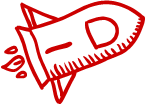 III.
LUYỆN TẬP
Hãy trình bày quan niệm của em về vấn đề: 
“Thời trang 
học đường”
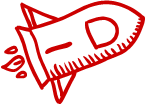 Lc 1:
Chạy theo mốt, quên mất mình là học sinh.
Lđ 1:  Tình hình thời trang trong  trường học hiện nay
Phù hợp với lứa tuổi, môi trường.
Lc 2:
Lc 1:
Trang phục tạo nên vẻ đẹp về tính cách và tâm hồn người phụ nữ
Lc 3:
Lđ 2: Trang phục đẹp không thể thay thế được vẻ đẹp về tính nết, về tâm hồn và vẻ đẹp trí tuệ của con người
Vẻ đẹp về trang phục dễ thấy nhưng chóng phai
Vẻ đẹp về tính nết khó thấy nhưng lâu càng đậm càng sáng.
Lc 2:
Lc 1:
Cái đẹp phải hài hoà giữa truyền thống và hiện đại, bên trong và bên ngoài
Lđ 3:  Cái đẹp trong trang phục phải bảo đảm sự thống nhất 
và hài hòa với cái đẹp của tòan thể cộng đồng
Cái đẹp không phải là cái lập dị tách biệt cộng đồng
Lc 2:
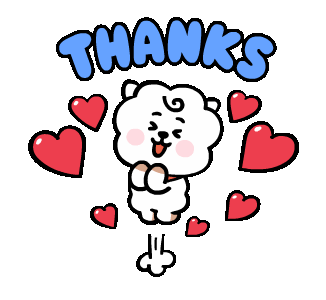